Škola:			Základní škola Kladruby			Husova 203, Kladruby, 349 61Číslo projektu:		CZ.1.07/1.4.00/21.3668			Modernizace výuky
Autor:			Petr Kindelmann
Název materiálu:	 	Hans Christian Oersted

Šablona:			III/2 
Sada:			III2_C.01
Předmět:		Fyzika
Třída:			VI.
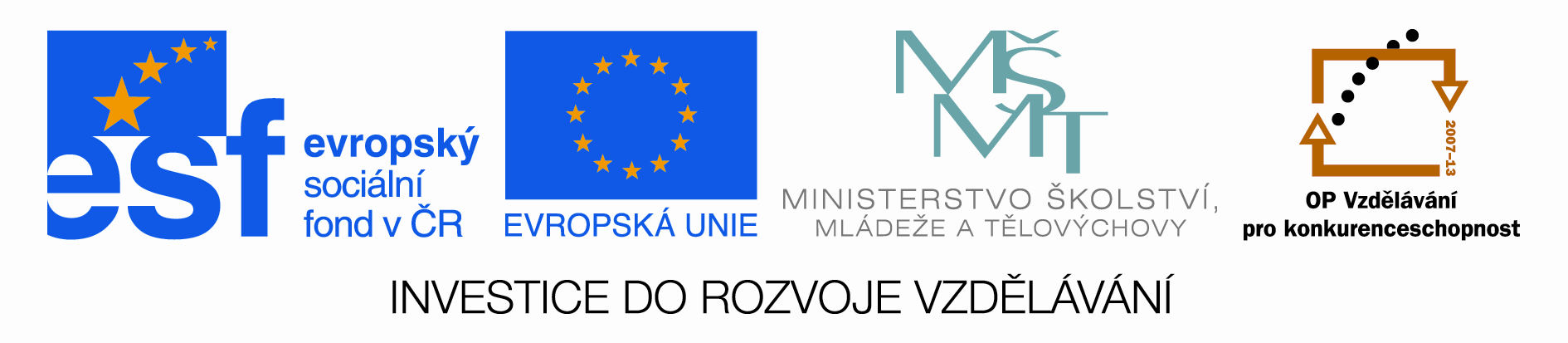 Anotace:Tento výukový materiál je zaměřen na Hanse Christiana Oersteda. 
Prezentace doplňuje školní učivo, seznamuje žáky s vynálezci a vynálezy,  motivuje  žáky  k  zájmu o předmět, poukazuje na historické souvislosti a podporuje mezipředmětové vazby.
Klíčová slova:

magnetické účinky elektrického proudu
Oersted
Hans Christian Oersted
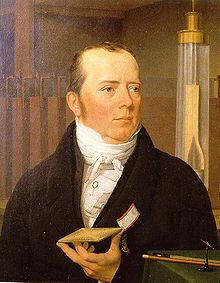 Dánský fyzik, chemik a lékař (1777 - 1851).
Kdo to byl
Ve 22 letech získal doktorát medicíny.
Roku 1806 se stal profesorem fyziky a chemie    a začal přednášet na univerzitě v Kodani.
V roce 1820 objevil magnetické účinky elektrického proudu.
Jeho jménem je nazvána jednotka intenzity magnetického pole oersted.
Zkoumal také tepelné jevy a šíření zvuku.
V roce 1825 izoloval hliník.
Magnetické účinky elektrického proudu
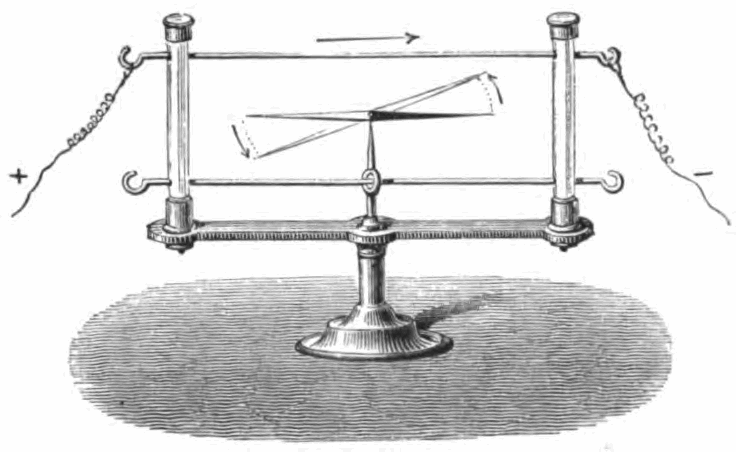 Zjistil, že magnetka, která je umístěna v blízkosti vodiče, se vlivem elektrického proudu vychýlí. 
1. výchylka magnetky je tím větší, čím větší je        elektrický proud.
2. výchylka magnetky je tím větší, čím menší je  vzdálenost k vodiči. 

K objevu prý došlo náhodou při přednášce v posluchárně.
Zdroj
http://cs.wikipedia.org/wiki/Hans_Christian_%C3%98rsted, 21.6.2013
http://upload.wikimedia.org/wikipedia/commons/7/79/%C3%98rsted.jpg , 21.6.2013
http://upload.wikimedia.org/wikipedia/commons/1/13/Oersted_experiment.png , 21.6.2013